Is Your Tree Protection Ordinance Constitutional?
James Komen
BCMA #WE-9909B
RCA #555
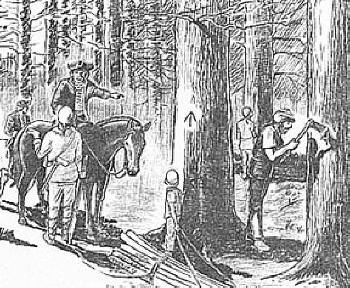 Weare, NH (1772)
[Speaker Notes: 1772: pine tree riots
1776: independence
1788: constitution ratified
1791: bill of rights ratified]
Constitutional Challenges to Tree Ordinances
Constitutional Challenges to Tree Ordinances
8th A: 	Excessive Fines
14th A: 	Due Process and 				Equal 	Protection
Police Power
Taxation
1st A: 	Free Speech
4th A: 	Unreasonable 					Seizure
5th A: 	Takings and 					Exactions
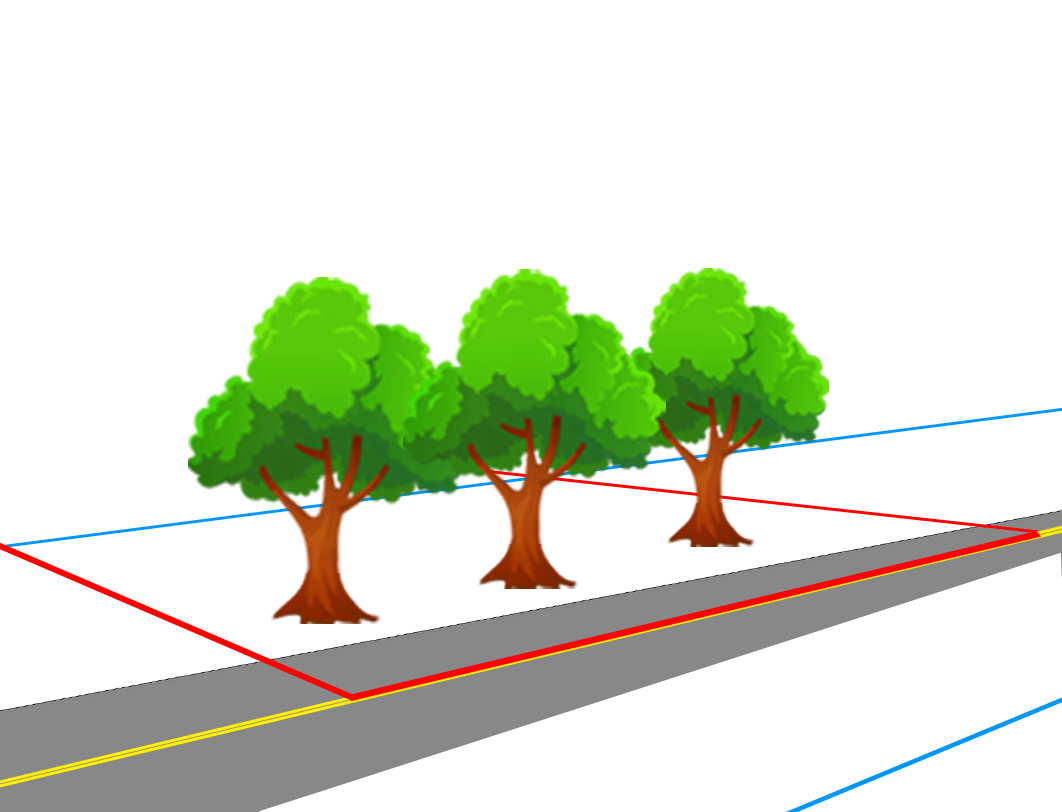 Bigelow v. Whitcomb (1904 NH Sup. Ct.)
5th A
[Speaker Notes: Town of Hinsdale, NH]
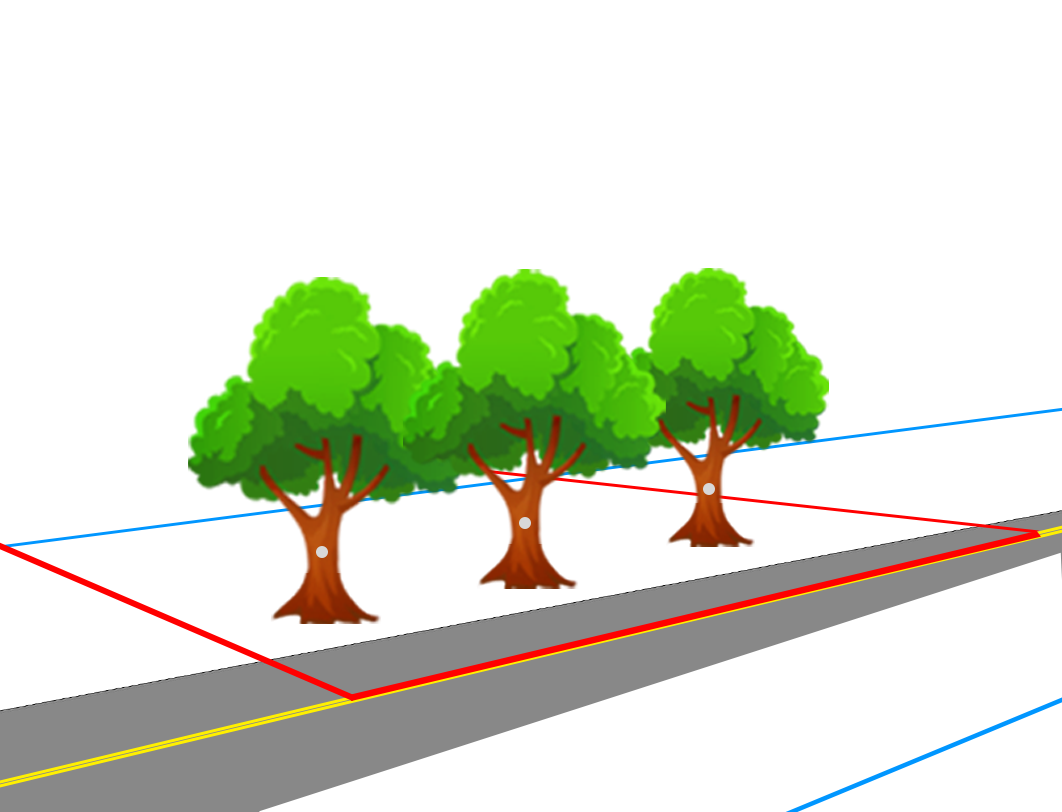 Bigelow v. Whitcomb (1904 NH Sup. Ct.)
5th A
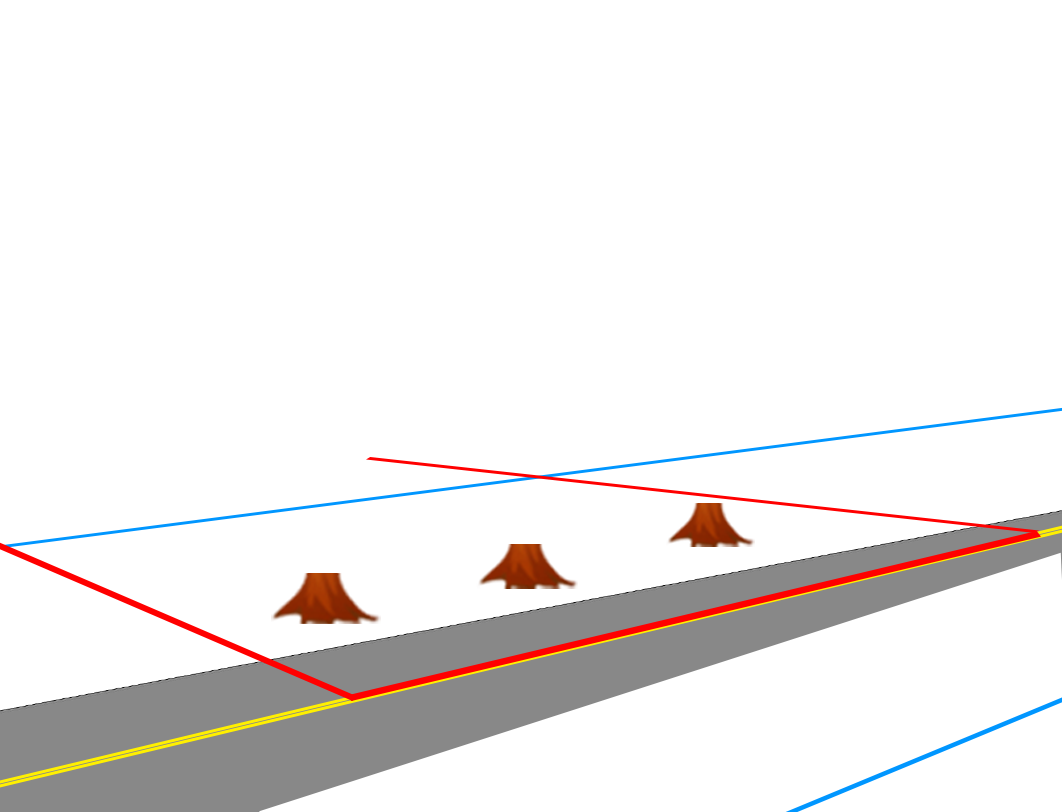 Bigelow v. Whitcomb (1904 NH Sup. Ct.)
5th A
Bigelow v. Whitcomb (1904 NH Sup. Ct.)
5th A
“To prevent a man from using his property is virtually taking it from him”
“[the] trees…belong to the owner of the adjacent land, who cannot be deprived of his right…without compensation”
Lancaster v. Richardson(1871 NY Sup. Ct. App.)
5th A
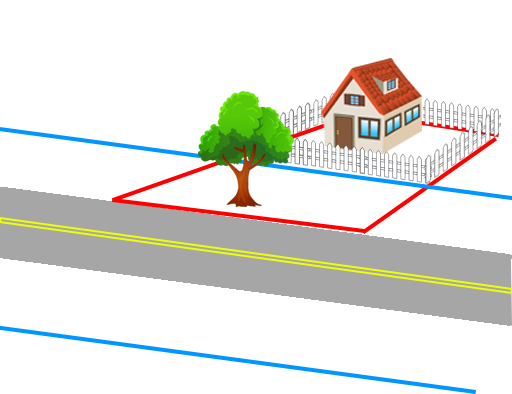 [Speaker Notes: Town of Lancaster, NY]
Lancaster v. Richardson(1871 NY Sup. Ct. App.)
5th A
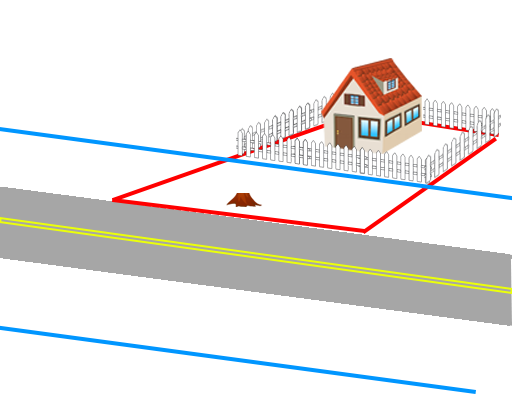 Lancaster v. Richardson(1871 NY Sup. Ct. App.)
5th A
“A law that would place trees…under the care of the public officers…would be a very wholesome…exercise of legislative power.”
Lancaster v. Richardson(1871 NY Sup. Ct. App.)
5th A
“A law that would place trees…under the care of the public officers…would be a very wholesome…exercise of legislative power.”
BUT
Lancaster v. Richardson(1871 NY Sup. Ct. App.)
5th A
“A law that would place trees…under the care of the public officers…would be a very wholesome…exercise of legislative power.”
BUT
“Before the public can…say that a man cannot cut down his own trees, they must have acquired an interest therein by purchase or by the right of eminent domain.”
F.P. Dev., LLC v. Charter Twp. of Canton(2021 6th Cir. Ct. App.)
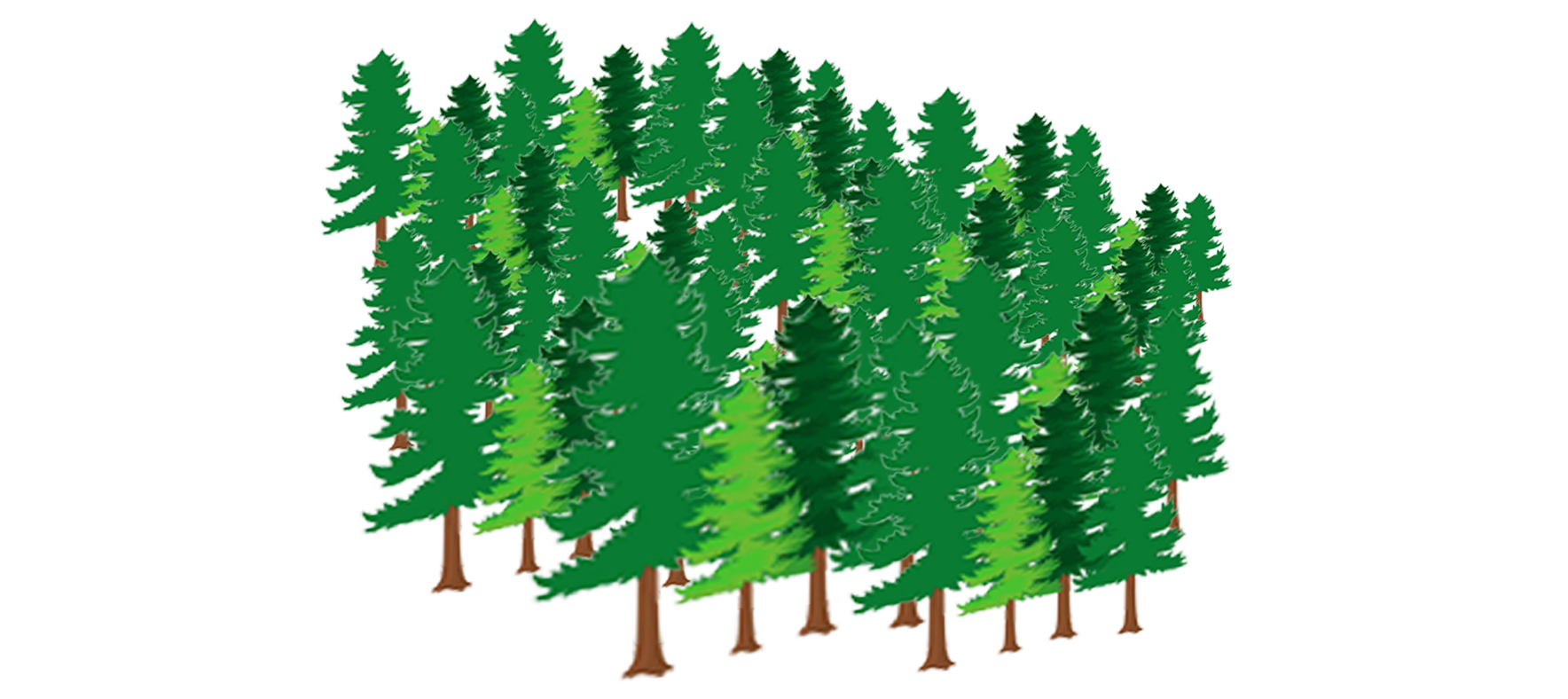 [Speaker Notes: Township of Canton, MI]
F.P. Dev., LLC v. Charter Twp. of Canton(2021 6th Cir. Ct. App.)
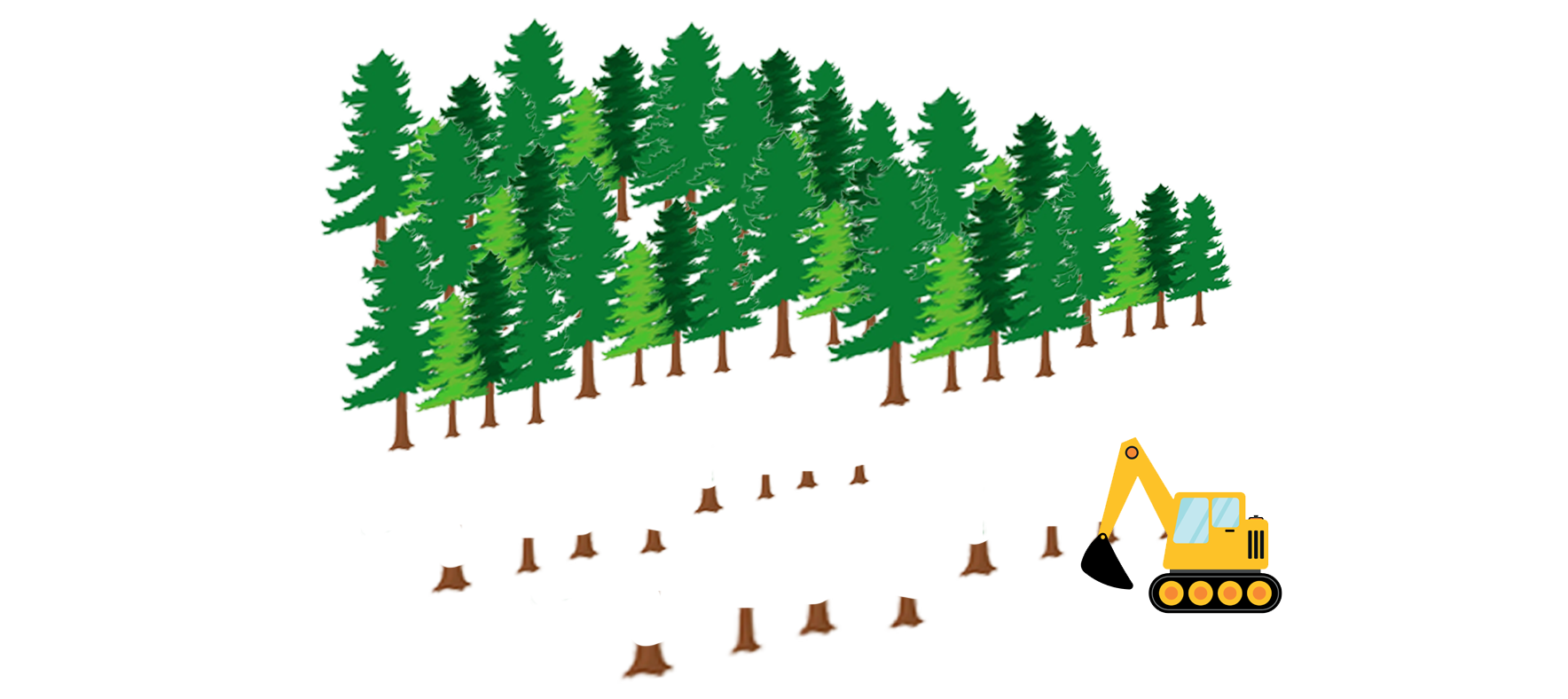 F.P. Dev., LLC v. Charter Twp. of Canton(2021 6th Cir. Ct. App.)
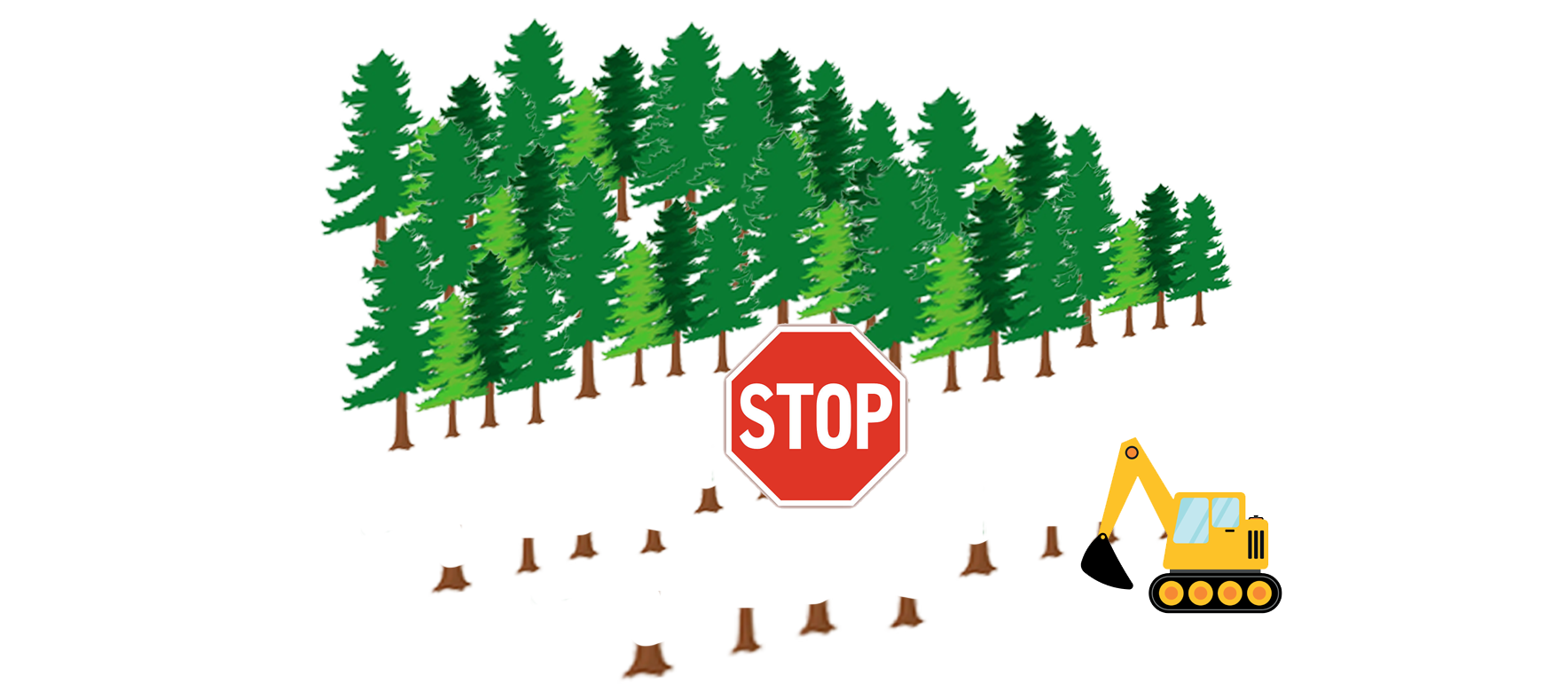 [Speaker Notes: Issued a stop-work order, conditioned upon payment of tree replacement fine]
F.P. Dev., LLC v. Charter Twp. of Canton(2021 6th Cir. Ct. App.)
4th A
4th A:
F.P. Dev., LLC v. Charter Twp. of Canton(2021 6th Cir. Ct. App.)
4th A
4th A:
Preserves the right of the people “to be secure in their persons, houses, papers, and effects, against unreasonable searches and seizures.”
F.P. Dev., LLC v. Charter Twp. of Canton(2021 6th Cir. Ct. App.)
4th A
4th A:
Preserves the right of the people “to be secure in their persons, houses, papers, and effects, against unreasonable searches and seizures.”
F.P. Dev., LLC v. Charter Twp. of Canton(2021 6th Cir. Ct. App.)
4th A
4th A:
Preserves the right of the people “to be secure in their persons, houses, papers, and effects, against unreasonable searches and seizures.”
F.P. Dev., LLC v. Charter Twp. of Canton(2021 6th Cir. Ct. App.)
4th A
4th A:
Preserves the right of the people “to be secure in their persons, houses, papers, and effects, against unreasonable searches and seizures.”
F.P. Dev., LLC v. Charter Twp. of Canton(2021 6th Cir. Ct. App.)
4th A
4th A:
Preserves the right of the people “to be secure in their persons, houses, papers, and effects, against unreasonable searches and seizures.”
F.P. Dev., LLC v. Charter Twp. of Canton(2021 6th Cir. Ct. App.)
4th A
4th A:
Preserves the right of the people “to be secure in their persons, houses, papers, and effects, against unreasonable searches and seizures.”
Ordinance does not implicate 4th A
F.P. Dev., LLC v. Charter Twp. of Canton(2021 6th Cir. Ct. App.)
8th A
8th A:
F.P. Dev., LLC v. Charter Twp. of Canton(2021 6th Cir. Ct. App.)
8th A
8th A:
“Excessive bail shall not be required, nor excessive fines imposed, nor cruel and unusual punishments inflicted.”
F.P. Dev., LLC v. Charter Twp. of Canton(2021 6th Cir. Ct. App.)
8th A
8th A:
“Excessive bail shall not be required, nor excessive fines imposed, nor cruel and unusual punishments inflicted.”
“limits the government’s power to extract payments…as punishment”
F.P. Dev., LLC v. Charter Twp. of Canton(2021 6th Cir. Ct. App.)
8th A
8th A:
“Excessive bail shall not be required, nor excessive fines imposed, nor cruel and unusual punishments inflicted.”
“limits the government’s power to extract payments…as punishment”
“[The tree replacement fine] is remedial, not punitive
F.P. Dev., LLC v. Charter Twp. of Canton(2021 6th Cir. Ct. App.)
8th A
8th A:
“Excessive bail shall not be required, nor excessive fines imposed, nor cruel and unusual punishments inflicted.”
“limits the government’s power to extract payments…as punishment”
“[The tree replacement fine] is remedial, not punitive, so it does not implicate the 8th A.”
F.P. Dev., LLC v. Charter Twp. of Canton(2021 6th Cir. Ct. App.)
5th A
5th A Exactions:
[Speaker Notes: “…removal of regulated trees triggers the mitigation requirements, regardless of the specific impact caused by their removal.”]
F.P. Dev., LLC v. Charter Twp. of Canton(2021 6th Cir. Ct. App.)
5th A
5th A Exactions: 
“[Canton]may not leverage its legitimate interest in mitigation to pursue governmental ends that lack an essential nexus and rough proportionality to those impacts.”
[Speaker Notes: “…removal of regulated trees triggers the mitigation requirements, regardless of the specific impact caused by their removal.”]
F.P. Dev., LLC v. Charter Twp. of Canton(2021 6th Cir. Ct. App.)
5th A
5th A Exactions: 
Tree removal “triggers the mitigation requirements, regardless of the specific impact caused by their removal.”
[Speaker Notes: “…removal of regulated trees triggers the mitigation requirements, regardless of the specific impact caused by their removal.”]
F.P. Dev., LLC v. Charter Twp. of Canton(2021 6th Cir. Ct. App.)
5th A
5th A Exactions: 
Tree removal “triggers the mitigation requirements, regardless of the specific impact caused by their removal.”
Canton failed to show “tree removal effects a certain level of environmental degradation on the surrounding area.”
[Speaker Notes: “…removal of regulated trees triggers the mitigation requirements, regardless of the specific impact caused by their removal.”]
F.P. Dev., LLC v. Charter Twp. of Canton(2021 6th Cir. Ct. App.)
5th A
5th A Exactions: 
Tree removal “triggers the mitigation requirements, regardless of the specific impact caused by their removal.”
Canton failed to show “tree removal effects a certain level of environmental degradation on the surrounding area.”
“Canton’s Tree Ordinance, as applied to F.P.,…is thus an unconstitutional condition.”
[Speaker Notes: “…removal of regulated trees triggers the mitigation requirements, regardless of the specific impact caused by their removal.”]
F.P. Dev., LLC v. Charter Twp. of Canton(2021 6th Cir. Ct. App.)
5th A
5th A Exactions: 
Tree removal “triggers the mitigation requirements, regardless of the specific impact caused by their removal.”
Canton failed to show “tree removal effects a certain level of environmental degradation on the surrounding area.”
“Canton’s Tree Ordinance, as applied to F.P.,…is thus an unconstitutional condition.”
[Speaker Notes: “…removal of regulated trees triggers the mitigation requirements, regardless of the specific impact caused by their removal.”]
People v. Novie(2013 NY Sup. Ct. App.)
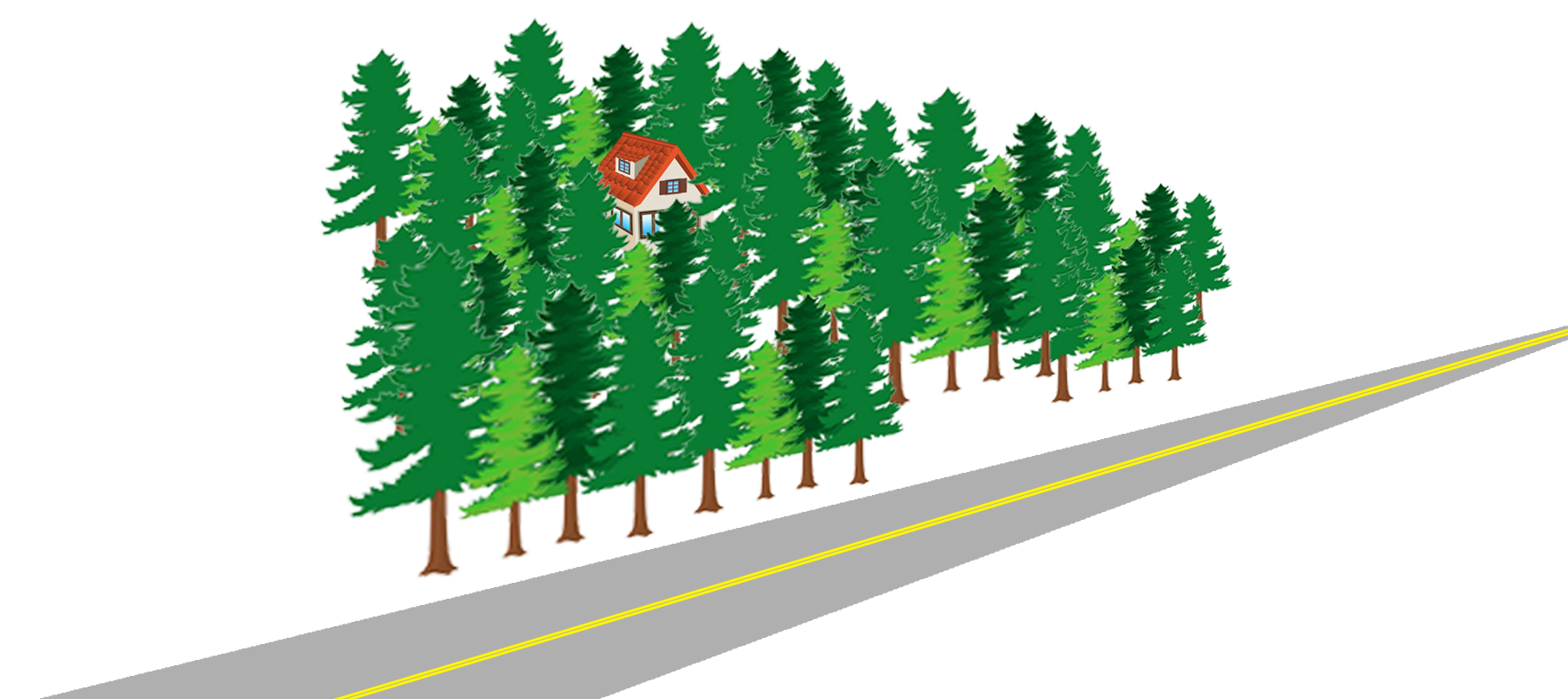 [Speaker Notes: Village of Montebello]
People v. Novie(2013 NY Sup. Ct. App.)
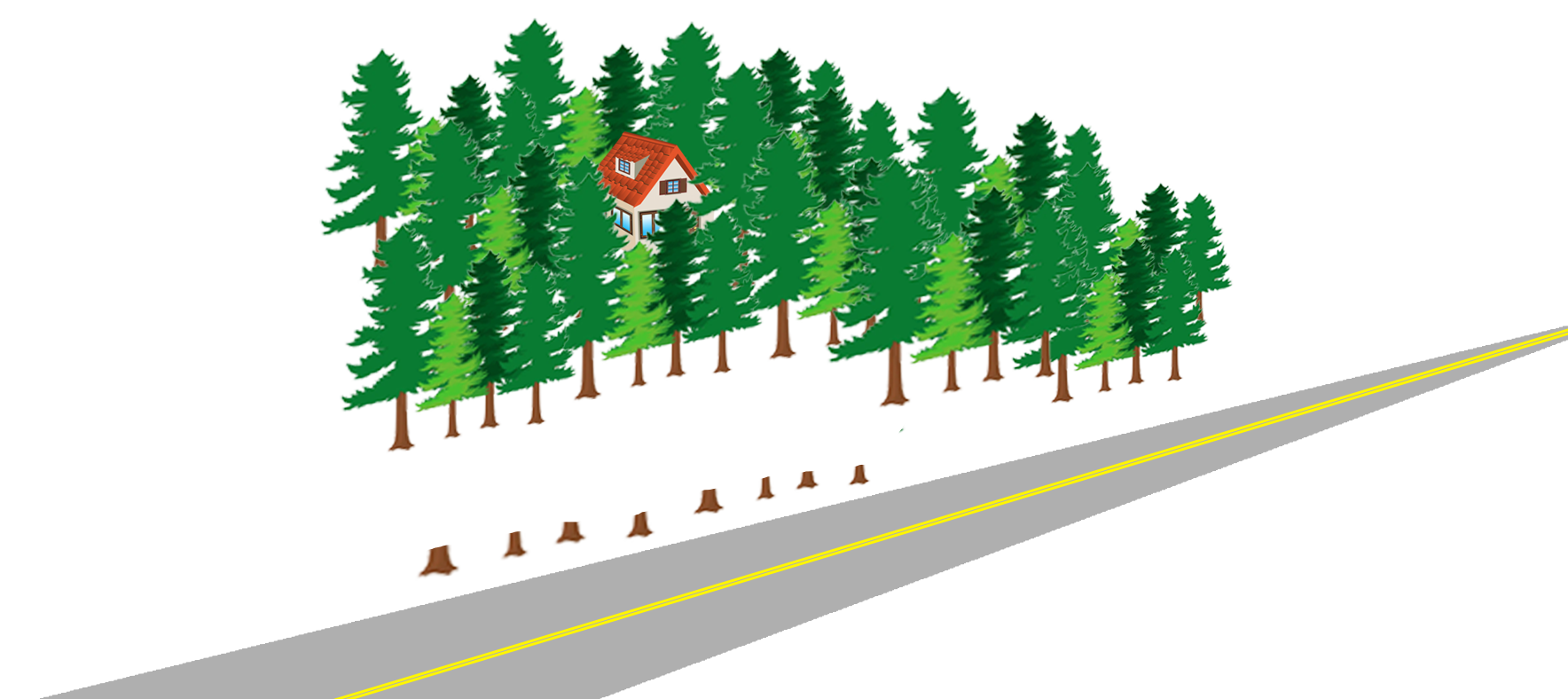 [Speaker Notes: Village of Montebello]
People v. Novie(2013 NY Sup. Ct. App.)
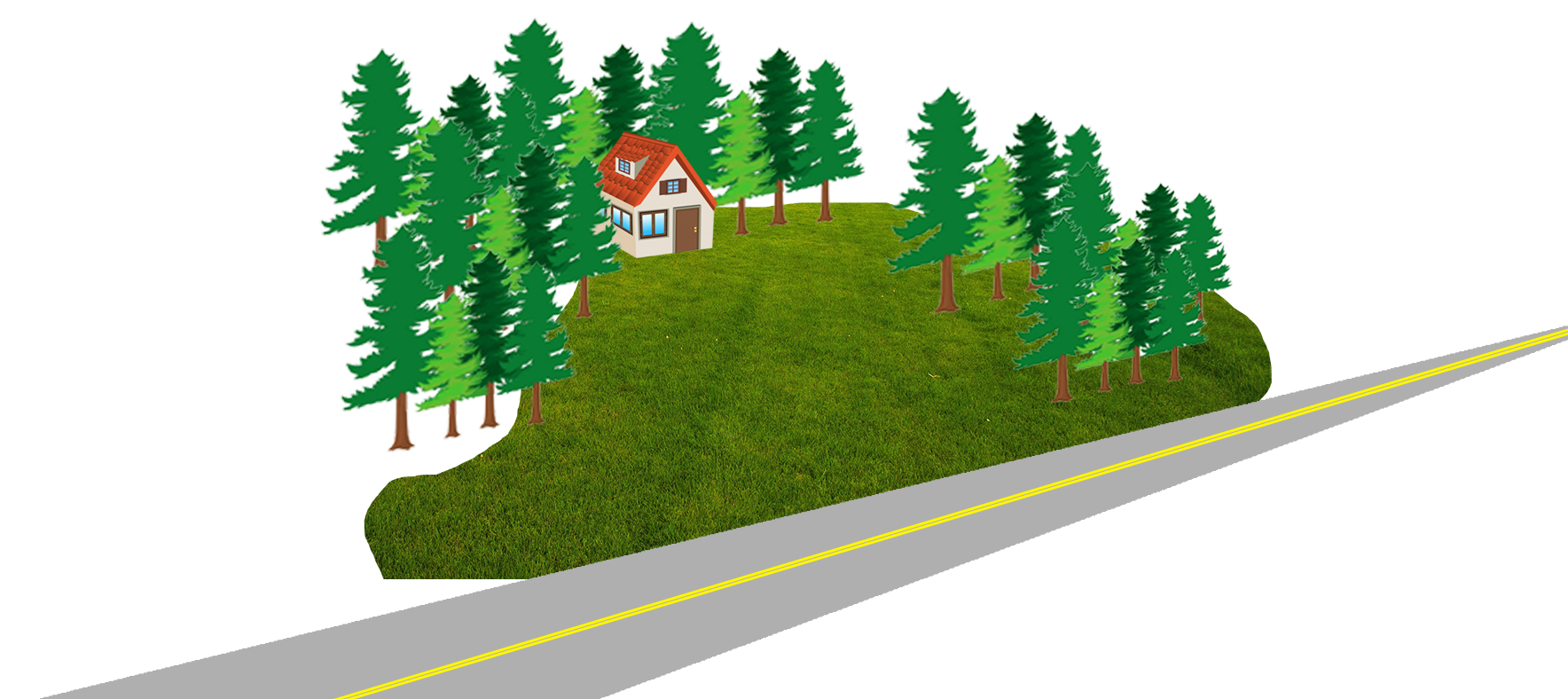 [Speaker Notes: Village of Montebello
Charged with violating Montebello ordinance, 
Started application to appeal the fine imposed with the city, but then moved the court to dismiss for invalid ordinance]
People v. Novie(2013 NY Sup. Ct. App.)
14th A
14th A “due process”:
“No State shall…deprive any person of life, liberty, or property, without due process of law.”
Procedural
Substantive
People v. Novie(2013 NY Sup. Ct. App.)
14th A
14th A “due process”:
“[the tree ordinance] clearly provides for adequate process, which the defendant…has chosen not to pursue.”
“[the ordinance is not] so outrageously arbitrary as to constitute a gross abuse of governmental authority.”
People v. Novie(2013 NY Sup. Ct. App.)
14th A
14th A “equal protection”:
“no person shall be denied the equal protection of the laws”
[Speaker Notes: Fundamental Rights: e.g. Right to marry, Right to have children
Suspect Class: e.g. race, color, creed, religion]
People v. Novie(2013 NY Sup. Ct. App.)
14th A
14th A “equal protection”:
“no person shall be denied the equal protection of the laws”
“unless a suspect class or a fundamental right is involved,...classifications that create distinctions between similarly-situated individuals will be upheld if they are rationally related to a legitimate government interest.”
[Speaker Notes: Fundamental Rights: e.g. Right to marry, Right to have children
Suspect Class: e.g. race, color, creed, religion]
People v. Novie(2013 NY Sup. Ct. App.)
1st A
1st A “freedom of speech”:
People v. Novie(2013 NY Sup. Ct. App.)
1st A
1st A “freedom of speech”:
“artistic expression, whether written or visual, is clearly protected by the First Amendment”
People v. Novie(2013 NY Sup. Ct. App.)
1st A
1st A “freedom of speech”:
“artistic expression, whether written or visual, is clearly protected by the First Amendment”
BUT
People v. Novie(2013 NY Sup. Ct. App.)
1st A
1st A “freedom of speech”:
“artistic expression, whether written or visual, is clearly protected by the First Amendment”
BUT
“[Novie] has not shown that his desire to landscape …amounts to artwork that is a quintessential form of expression.”
NJ Shore Builders Ass'n v. Twp. of Jackson (2009 NJ Sup. Ct.)
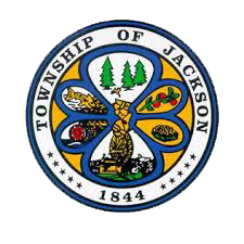 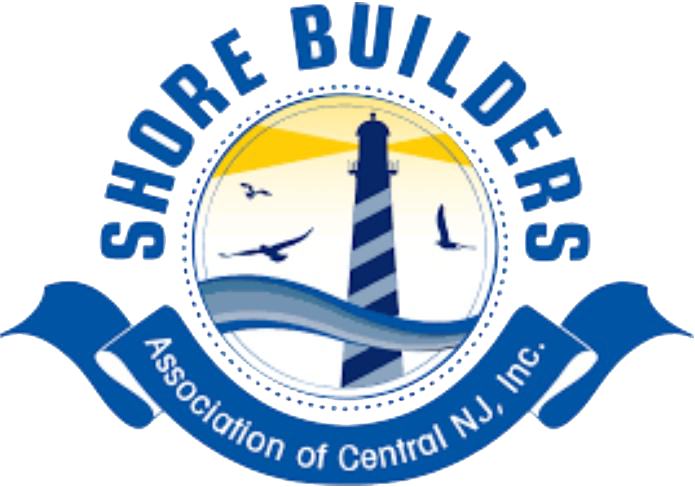 [Speaker Notes: Tree removal requires replanting on site
Or if not feasible, then payment into “tree escrow fund” to facilitate offsite planting
6-12” DBH: $200 per tree
12-18” DBH: $400 per tree
18-24” DBH: $600 per tree]
Police Power
NJ Shore Builders Ass'n v. Twp. of Jackson (2009 NJ Sup. Ct.)
Police Power
[Speaker Notes: “…removal of regulated trees triggers the mitigation requirements, regardless of the specific impact caused by their removal.”]
Police Power
NJ Shore Builders Ass'n v. Twp. of Jackson (2009 NJ Sup. Ct.)
Police Power
“All police power legislation is subject to the constitutional limitation that it be not unreasonable, arbitrary, or capricious.”
[Speaker Notes: “…removal of regulated trees triggers the mitigation requirements, regardless of the specific impact caused by their removal.”]
Police Power
NJ Shore Builders Ass'n v. Twp. of Jackson (2009 NJ Sup. Ct.)
Police Power
“All police power legislation is subject to the constitutional limitation that it be not unreasonable, arbitrary, or capricious.”
“An ordinance is not invalid because it could have done more to combat the evils which is seeks to address.”
[Speaker Notes: “…removal of regulated trees triggers the mitigation requirements, regardless of the specific impact caused by their removal.”]
Police Power
NJ Shore Builders Ass'n v. Twp. of Jackson (2009 NJ Sup. Ct.)
Police Power
“Removal of trees on any property affects the healthy, safety, and general well-being of the inhabitants.”
[Speaker Notes: “…removal of regulated trees triggers the mitigation requirements, regardless of the specific impact caused by their removal.”]
Police Power
NJ Shore Builders Ass'n v. Twp. of Jackson (2009 NJ Sup. Ct.)
Police Power
“Removal of trees on any property affects the healthy, safety, and general well-being of the inhabitants.”
“replanting at the original location of the tree removal is optimal…However, where that is not feasible,…the Township mitigates the overall loss by planting off-site.”
[Speaker Notes: “…removal of regulated trees triggers the mitigation requirements, regardless of the specific impact caused by their removal.”]
NJ Shore Builders Ass'n v. Twp. of Jackson (2009 NJ Sup. Ct.)
Taxation
Taxation
[Speaker Notes: “…removal of regulated trees triggers the mitigation requirements, regardless of the specific impact caused by their removal.”]
NJ Shore Builders Ass'n v. Twp. of Jackson (2009 NJ Sup. Ct.)
Taxation
Taxation
“municipalities have no inherent power of taxation”
[Speaker Notes: “…removal of regulated trees triggers the mitigation requirements, regardless of the specific impact caused by their removal.”]
NJ Shore Builders Ass'n v. Twp. of Jackson (2009 NJ Sup. Ct.)
Taxation
Taxation
“municipalities have no inherent power of taxation”
“fee imposed for…a permit constitutes an invalid tax if its primary purpose is to raise revenue.”
[Speaker Notes: “…removal of regulated trees triggers the mitigation requirements, regardless of the specific impact caused by their removal.”]
NJ Shore Builders Ass'n v. Twp. of Jackson (2009 NJ Sup. Ct.)
Taxation
Taxation
“So long as the replacement fees do not exceed the municipality’s costs for administration and replacement, they are legitimate elements of the regulatory scheme.”
[Speaker Notes: “…removal of regulated trees triggers the mitigation requirements, regardless of the specific impact caused by their removal.”]
Constitutional Challenges to Tree Ordinances
Bigelow v. WhitcombLancaster v. Richardson
F.P. Dev., LLC v. Twp. of Canton
People v. Novie
NJ Shore Builders v. Twp. Of Jackson
Constitutional Challenges to Tree Ordinances
Bigelow v. WhitcombLancaster v. Richardson
F.P. Dev., LLC v. Twp. of Canton
5th A
Exactions
4th A
8th A
5th A
Takings
People v. Novie
NJ Shore Builders v. Twp. Of Jackson
14th A
Taxation
1st A
Police Power
Constitutional Challenges to Tree Ordinances
Bigelow v. WhitcombLancaster v. Richardson
F.P. Dev., LLC v. Twp. of Canton
5th A
Exactions
4th A
8th A
5th A
Takings
People v. Novie
NJ Shore Builders v. Twp. Of Jackson
14th A
Taxation
1st A
Police Power
Constitutional Challenges to Tree Ordinances
Bigelow v. WhitcombLancaster v. Richardson
F.P. Dev., LLC v. Twp. of Canton
Unconstitutional
Unconstitutional
People v. Novie
NJ Shore Builders v. Twp. Of Jackson
Constitutional
Constitutional
Is Your Tree Protection Ordinance Constitutional?
James Komen
BCMA #WE-9909B
RCA #555